仕事と介護を両立させる介護サポート制度支援サービス
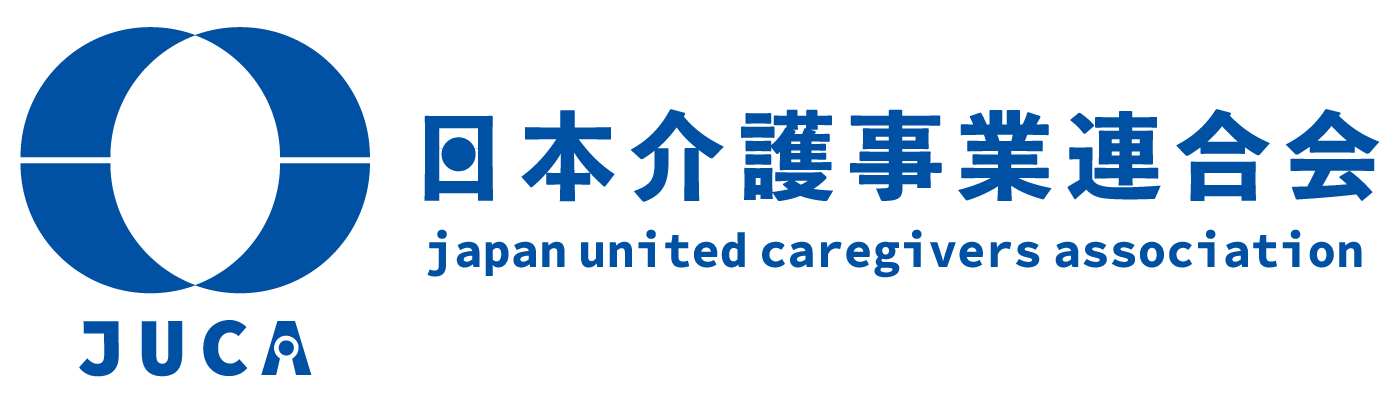 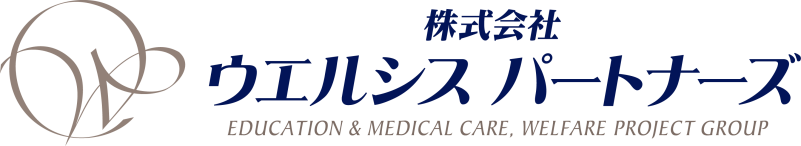 監修
介護の現状
多くの人が親の介護に直面します
■65歳以上に占める要支援・要介護の割合
→75歳を過ぎると要支援・要介護認定を　 受ける比率が高くなりはじめます
40歳台後半から介護の課題に直面する人が出現し、
50歳から定年までのキャリアは、仕事と介護の両立の時期になります。
配偶者がいても配偶者が自分の親の介護を担ってくれるとは限りません。
（資料）：厚生労働省「介護保険事業状況報告（月報）」(平成26年7月)
従業員が抱える介護の問題
→雇用者に占める介護者の比率は50代がピーク
40歳台後半から介護の課題に直面する人が出現し、50歳から定年までのキャリアは、仕事と介護の両立が必要な時期になります
■介護のための離職による影響度：単数回答　n＝994
離職による収入減と、つきっきりの介護により精神的に追い詰められることで、5割以上の方が肉体面で、6割以上の方が精神面と経済面で負担を感じています。
（資料）：総務省「平成24年就業構造基本調査」
　　　　　三菱ＵＦＪ リサーチ＆コンサルティング「仕事と介護の両立に関する
　　　　　労働者調査」（厚生労働省委託事業） 平成25年1月実施より作成
公的な介護支援制度
■介護休業制度
要介護状態にある家族1人につき、のべ93日まで介護休業を取得できます。
介護休業期間中は介護休業給付金として
　　
　　『休業開始賃金日額　×　支給日数 　×　67％』　　　が支給されます。
問題を解決するには
介護休業制度だけでは介護には対応できない！
なぜ？
介護休業制度は一時的な支援。終わりの見えない介護を続けていくには一時的な支援では不十分。
介護休暇を利用しても家族への介護が負担になり、職場に復帰できずにそのまま離職してしまうことも
40代以上の重要なポストに就く従業員が介護休暇や離職で戦線離脱してしまうと、企業にとっても痛手
負担の少ない介護を実現し、
継続的なサポートを受けながら仕事と介護を両立させることが必要です。
仕事と介護を両立するポイント
介護は1人で抱え込まない！
Point!
介護に関する疑問や悩みを相談できる専門窓口の設置
介護サービスを利用し、「介護しすぎない」ようにすることで肉体面、精神面、経済面で余裕のあるライフスタイルを実現する
自分ですべての介護を行ったら働くことが難しくなってしまう。また、精神的に追い詰められてしまうこともある。
要介護（要支援）認定を受けることで介護保険によるサービスを利用できる。介護の専門家に支援を任せることでゆとりある介護を。
日本介護事業連合会は医療・介護系コンサルティング事業を中心に高齢者向け住宅の運営、
在宅介護サービスの提供、介護資格取得学校の運営等を行っています。その実績を活かし、
介護の相談窓口となるのが介護サポート制度支援サービスです。
介護サポート制度支援サービスの内容例
2
1
3
現在ご利用中の介護施設のサービスについてベストプランをご提案・調整致します。
面倒な介護認定手続きやケアプランの作成、施設の選び方や利用斡旋の紹介を致します。
遠隔地での介護サービスの提供・相談・調整も致します。
5
4
住宅リフォームや福祉用具に関するご相談も承ります。
その他相続、後見人、片付け、不動産等のご相談もワンストップでお手伝い。
日本介護事業連合会におまかせください！
日本介護事業連合会が提供する　介護サポート制度支援サービス　は
将来的な不安や現在利用している介護に関する様々な相談はもちろん、
法務ネットワークで「相続」「後見」「不動産」に関する問題も解決へ導きます。
在宅介護の場合の介護保険サービス利用手続き
ケアマネジャーと相談しながら、
サービスを組み合わせてケアプランを作成します。
ケアプランに基づき、
介護保険サービス事業所と契約を結び、サービスを利用します。
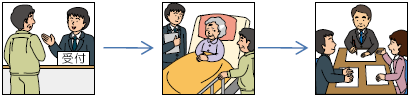 ①要介護認定(要支援認定)の申請
②認定調査・主治医意見書
③要介護度の審査判定
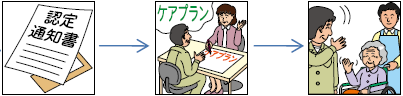 かかりつけ医には意見書の作成も依頼します。
市や町の介護保険担当窓口へ
調査員が本人や家族に対し、心身の状況をお聞きします。
④介護度の認定通知
⑤ケアプランの作成
⑥介護保険サービスの利用開始
介護保険サービスの利用まで役所や病院、介護保険サービス事業所などで
申請や書類作成、聞き取り、契約などの手続きが必要です。
日本介護事業連合会が提供する　介護サポート制度支援サービス　を利用すると
これらの手続きを代行し、会社を休むことなく介護保険サービスを受けられます。
在宅サービス以外にも地域密着型サービス・施設サービスなどがあります
在宅で利用できる介護保険サービスの種類
介護保険で利用できるサービスは在宅だけでも様々な種類があり、必要なサービスを見つけるだけでも一苦労です。
介護サポート制度支援サービスにご相談いただいた方には、最適なサービスが受けられるようにケアプラン作成や介護サービスの紹介、サービス利用に必要な契約の手続き代行を行います。
日本介護事業連合会が提供する
仕事と介護を両立するための介護サポート制度支援サービス
介護サポート制度規定作成支援や運用体制整備支援など、介護サポート制度を導入する為に必要な様々な支援を行います。
介護離職防止支援助成金取得に必要な研修の実施や書類作成支援を行います。
日常生活上の支援を必要とする対象家族がいる従業員に、抱えている不安や必要な行政手続き等の総合介護支援相談を行います。
介護保険サービスや仕組み、介護保険制度についての説明を行います。
高齢者介護施設並びに介護保険サービス、及びその他介護施設の施設種別ごとの特性、性質の説明をします。
日常生活上の支援を必要とする対象家族に最も適していると思われる施設やサービスの紹介及び情報提供をします。
日常生活上の支援を必要とする対象家族が自宅で出来うる限り不便なく生活する上で必要な住宅改修並びに福祉用具の貸与・購入の相談などをします。
介護サポート制度導入の目的
対象者
会員企業の従業員の方々が家族の介護により就業環境を制限される場合でも、安心して仕事に取組み充実した生活が送れるよう、ワーク・ライフ・バランスに配慮し、職業生活と家庭生活の充実及び向上を目指します。
会員企業の全従業員と家族
対象となる家族の範囲
配偶者・父母・祖父母・兄弟姉妹配偶者の父母
＜同居の有無は問いません＞
介護サポート制度支援サービス導入までの流れ
業務提携後、個人情報取り扱いに係る協定の協議及び締結を行います。
会員企業の全社員を対象に、介護に関するアンケートを実施し、企業が抱える介護の問題を調査します。
アンケートを取りまとめ、会員が抱える問題を提示します。
介護サポート制度導入にあたり、人事・労務・総務向けに研修会を行い、制度の概要をレクチャーします。
会員企業の全社員へ介護サポート制度で利用できるサービス内容や利用方法を周知するための研修会を行います。
介護サポート制度利用開始です。相談内容は相談シートを日本介護事業連合会が直接受け付けます。
相談者の状況に合わせて、勤務先や自宅への訪問、弊社事業所への来訪などの方法で面談での相談を行います。
面談の内容から介護が必要と判断した場合、介護支援プランを作成し必要となるサービスを紹介します。申請や書類作成など手続きが必要なものは手続代行も行います。
介護支援プランをもとにした最適なサービスの利用開始です。
仕事と介護両立支援制度
■介護離職防止支援助成金
次の取組を行い、要件を満たした事業主に支給します。

○　仕事と介護の両立支援のための職場環境整備
○　実際に介護に直面した労働者の「介護支援プラン」の作成・導入
○　介護支援プランに沿って労働者の円滑な介護休業を取得・職場復帰させた場合、
　　または仕事と介護の両立のための介護制度を利用させた場合

※他にも要件があります。
取組の手順
介護サポート制度を導入するメリット
企業の
メリット
重要なポストに就く40～50代の従業員が、家族の介護の為に離職し業務に支障をきたすことを防ぎ、離職率減にもつながります。
人的損失の軽減
公的な制度だけでは補えない部分まで対応できる介護サポート制度を導入することにより、福利厚生を手厚くし、勤労意欲と能率の向上につながります。
福利厚生の充実
助成金の支給
仕事と介護の両立支援のための職場環境整備等の要件を満たし、従業員が介護サポート制度を利用した場合、事業主へ助成金が支給されます。
従業員の
メリット
トータル
サポート
介護相談からサービス提供までワンストップで対応できるので、介護の知識がなく漠然とした不安を持つ方でも、安心して任せることができます。
無理のない介護
最適な介護サービスを利用することで、介護の負担を軽減し、心身の健康を保ちながら無理なく続けられる介護が行えるようになります。
経済面の不安改善
介護サポート制度内に介護サポート手当を設ければ、手当を受けながら仕事を続けられるので、経済面の負担が軽減されます。